Правовой департамент. Центр нормотворческой деятельности.Правила подготовки в ОАО «РЖД» проектов нормативных правовых актов и внесения их на рассмотрениев органы государственной власти
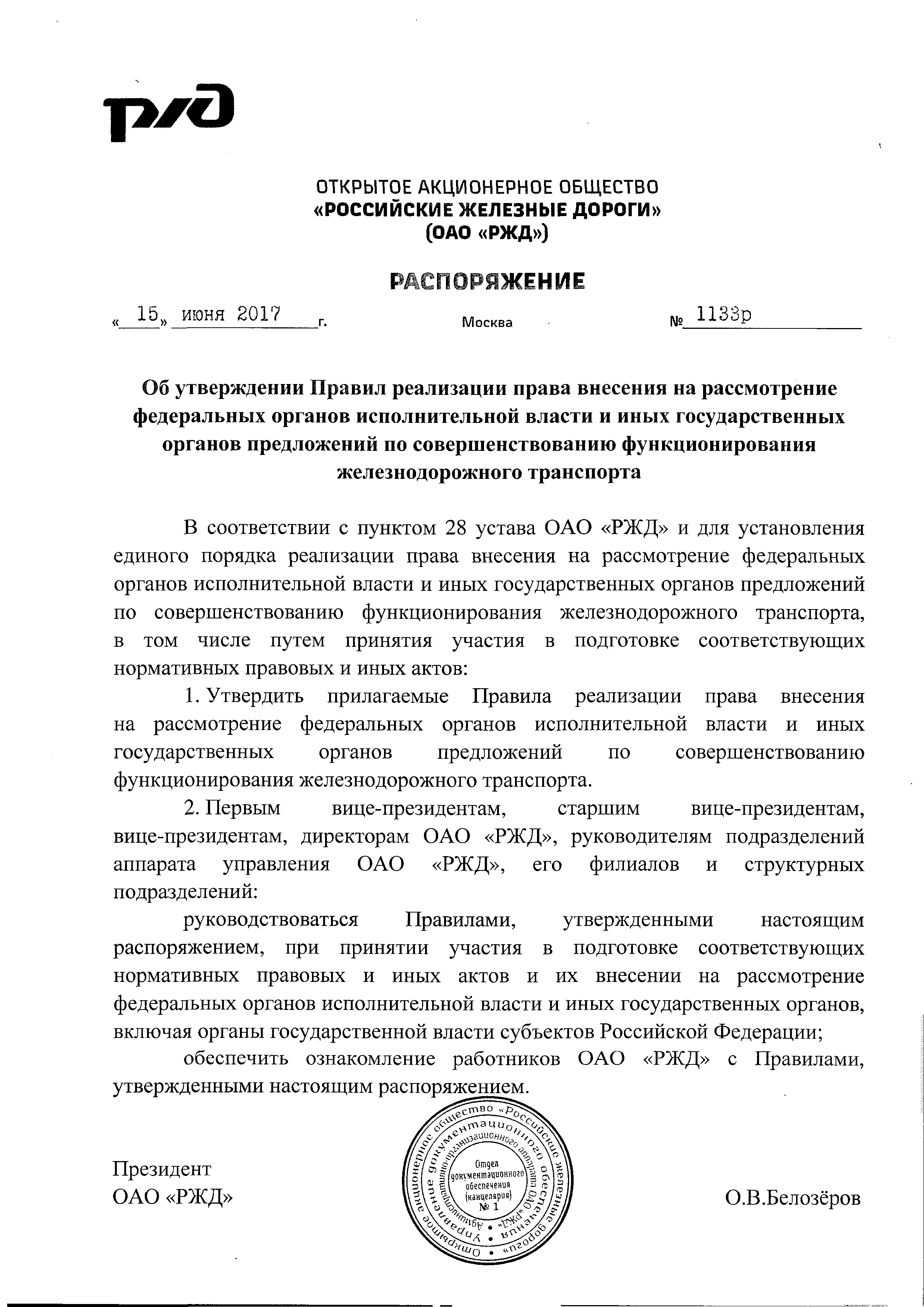 Правовой департамент. Центр нормотворческой деятельности. Мониторинг изменений законодательства
Ведется ЦЮ и ЦНТД ежедневно

 С 01.04.2019 по 20.11.2020* проведен мониторинг                                                                                               
 18085 проектов НПА, размещенных на:
Проекты федеральных законов
kremlin.ru

pravo.gov.ru

duma.gov.ru

regulation.gov.ru
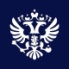 Проекты приказов других министерств и ведомств
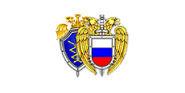 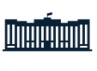 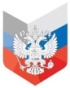 Выявлено 839 проектов НПА, которые могут затрагивать интересы ОАО «РЖД»
Проекты приказов Минтранса России
Проекты постановлений Правительства РФ
*Информация обновляется еженедельно
Правовой департамент. Центр нормотворческой деятельности. Мониторинг изменений законодательства
Проекты НПА по сферам регулирования
О всех проектах НПА проинформированы причастные подразделения
Правовой департамент. Центр нормотворческой деятельности. Мониторинг изменений законодательства
Подразделениями компании подготовлены замечания и предложения к 142 проектам НПА:
**Данные с 01.01.2020 по 20.11.2020 
Информация обновляется еженедельно.
*Данные с 01.04.2019 по 31.12.2019
Правовой департамент. Центр нормотворческой деятельности. Мониторинг изменений законодательства
Органы государственной власти, в которые направлены замечания и предложения